Коррекционно-развивающие подходы в работе учителя с обучающимися с тяжелыми нарушениями речи в соответствии с требованиями ФГОС
Скорынина Ольга Витальевна, 
учитель МБОУ «Школа - интернат №4 для обучающихся с ограниченными возможностями здоровья» г. Перми
«Уметь читать в широком смысле этого слова – значит,извлечь из мертвой буквы живой смысл» К.Д. Ушинский
Для того чтобы ребенок мог успешно учиться в школе в первую очередь ему необходимо овладеть основными учебными навыками: чтением, письмом и счетом. Можно сказать, что именно они являются основой всего образования.
Уверенное владение навыком чтения является одним из основных условий успешности детей в обучении. 


Чтение – это труд. Задача педагогов - сделать его более   продуктивным.


Навык беглого, осознанного и выразительного чтения закладывается в начальных классах.
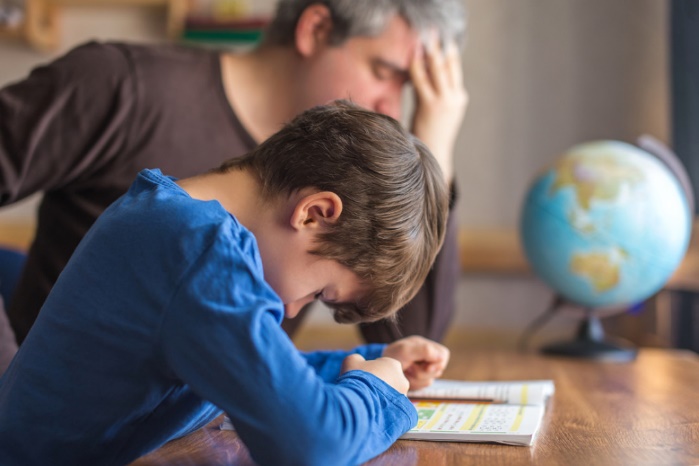 ребёнок читает очень медленно

 литература в числе самых нелюбимых предметов

 не понимает и не запоминает, что читает
В сложившейся ситуации отрицательными факторами,  влияющими на объем и качество чтения младших школьников, являются:
телевидение, телефоны и компьютеры, которые не способствуют мотивации чтения художественной литературы; 

разноуровневая подготовка к школе;

отсутствие  библиотек дома, родители не читают вместе с детьми. 


Перечисленные факторы затрудняют процесс формирования осознанности чтения у младших школьников.
Чтение является сложным актом, который включает в себя:
Технические навыки – правильное и быстрое восприятие и озвучивание слов, основанное на связи между зрительными образами, с одной стороны, и акустическими и речедвигательными с другой. 

2.      Процесс понимания смысла читаемого – извлечение смысла, содержания.
Причины, тормозящие скорость чтения:
темп деятельности – это скорость, с которой работают психические процессы: память, внимание, восприятие, мышление, воображение. Это количество операций, действий, движений, которые выполняет человек за единицу времени; 

несовершенство зрительного восприятия или неразвитость артикуляционного аппарата;

искажение звукобуквенного состава;

нарушение норм литературного произношения;

«забота» родителей.
В стандарте начального общего образования особо отмечено, что к концу 4 класса учащиеся должны овладеть первоначальными умениями поиска, передачи, хранения и понимания информации в различных источниках. 

Задачи: 
освоение обучающимися умений полноценного чтения,
готовность школьников к решению таких познавательных и коммуникативных задач, как понимание текста (общее, полное и критическое), поиск конкретной информации, 
самоконтроль, восстановление широкого контекста, интерпретация, комментирование текста и др.
Характеристика героев произведенияАвтор …………………         Название   произведения  ………………………
Работа с текстом
1 занятие - Чтение текста   или  письмо под диктовку
2 занятие - Восстановить  смысловые  части
3 занятие - Расставить предложения в таком порядке, чтобы получился связный текст
4 занятие - Из данных слов составить предложения
5 занятие - Вставить подходящие по смыслу глаголы
6 занятие – Дописать  окончания
Настоящая забота

На лесном озере остались зимовать прекрасные лебеди. Озеро находилось в километре от деревни. Холод сковал озеро ледяной корой. Без воды и пищи птицам грозила гибель.
Ребятишки из деревни решили спасти редких птиц. Они разобрали их по домам. Зимние месяцы лебеди провели в сарае. Они жили там вместе с домашними птицами. Школьники носили им корм, ухаживали за лебедями. В тепле чудесные птицы не погибли.
Пришла весна. Дети отнесли лебедей на лесное озеро. Там лебеди стали ждать родных из теплых стран. (79 слов)
Восстанови смысловые части

Ребятишки из деревни решили спасти редких птиц. Они разобрали их по домам. Зимние месяцы лебеди провели в сарае. Они жили там вместе с домашними птицами. Школьники носили им корм, ухаживали за лебедями. В тепле чудесные птицы не погибли.
Пришла весна. Дети отнесли лебедей на лесное озеро. Там лебеди стали ждать родных из теплых стран.
На лесном озере остались зимовать прекрасные лебеди. Озеро находилось в километре от деревни. Холод сковал озеро ледяной корой. Без воды и пищи птицам грозила гибель.
II. Расставь предложения в таком порядке, чтобы получился связный текст.

Настоящая забота
Они разобрали их по домам. 
Школьники носили им корм, ухаживали за лебедями.
Там лебеди стали ждать родных из теплых стран. 
На лесном озере остались зимовать прекрасные лебеди. 
Холод сковал озеро ледяной корой. 
Зимние месяцы лебеди провели в сарае.
Озеро находилось в километре от деревни. 
Дети отнесли лебедей на лесное озеро. 
Пришла весна. 
Без воды и пищи птицам грозила гибель.
В тепле чудесные птицы не погибли.
Ребятишки из деревни решили спасти редких птиц. 
Они жили там вместе с домашними птицами.
III. Из данных слов составь предложения

Настоящая забота.
Лебеди, на, остались, зимовать, лесном,  прекрасные, озере.
Деревни, километре, озеро, в, находилось,  от. 
Ледяной, холод, корой, озеро, сковал. 
И, птицам, без, грозила, воды, пищи, гибель.
Спасти, деревни, ребятишки, редких, из, решили, птиц. 
Они, домам, их, разобрали, по. 
Провели, месяцы, лебеди, зимние, в, сарае. 
Они, домашними, вместе, птицами, жили, там, с. 
Корм, школьники, лебедями, носили, ухаживали, им, за. 
Птицы, не, в, тепле, погибли, чудесные.
Пришла весна. 
Дети, озеро, лебедей, на, отнесли, лесное. 
Стран, там, ждать, теплых, лебеди, стали, родных, из.
V. Допиши окончания.

Настоящая забота
На лесн…  озер..   остались зимовать прекрасн…  лебед.. . Озер.. находилось в километре от деревни... . Холод.. сковал озеро ледян….  кор… . Без воды и пищи птиц…  грозил..  гибель.
Ребятишк... из деревни решили спасти редк… птиц. Они разобрали их по дом…. Зимн…  месяц..  лебед..  провели в сарае. Они жили там вместе с домашн…   птиц… . Школьник…  носили им корм, ухаживали за лебед… . В тепле чудесн…  птиц..  не погибли.
Пришл… весн.. . Дети отнесли лебедей на лесн…  озер.. . Там лебед..  стали ждать родн…  из тепл..  стран… .
IV. Вставь подходящие по смыслу глаголы.
Настоящая забота
На лесном озере    ………   зимовать прекрасные лебеди. Озеро …………   в километре от деревни. Холод   ………   озеро ледяной корой. Без воды и пищи птицам   …….. гибель.
Ребятишки из деревни    ………   редких птиц. Они    ……… их по домам. Зимние месяцы лебеди     ………   в сарае. Они    …….. там вместе с домашними птицами. Школьники    ……..  им корм,    ……..   за лебедями. В тепле чудесные птицы  ……….
………. весна. Дети    …….. лебедей на лесное озеро. Там лебеди    ……….. родных из теплых стран. 
 
Слова для справок: Пришла, не погибли, грозила, провели, находилось, сковал, носили, отнесли, жили, ухаживали, стали ждать, остались, решили спасти,  разобрали,
Обучение выполнению комплексных  работ важно потому, что оно позволяет   формировать умения переноса знаний и способов учебных действий, полученных в одних предметах, на другие учебные ситуации и задачи, т.е. способствовать развитию как разнообразных важнейших предметных аспектов обучения чтению и письму, так и сформированности уровня компетентности ребенка в решении разнообразных проблем.
Предлагаемые работы дают возможность развитию важнейших универсальных способов действий, как рефлексия, способность к саморегуляции, самоконтролю, самокоррекции.
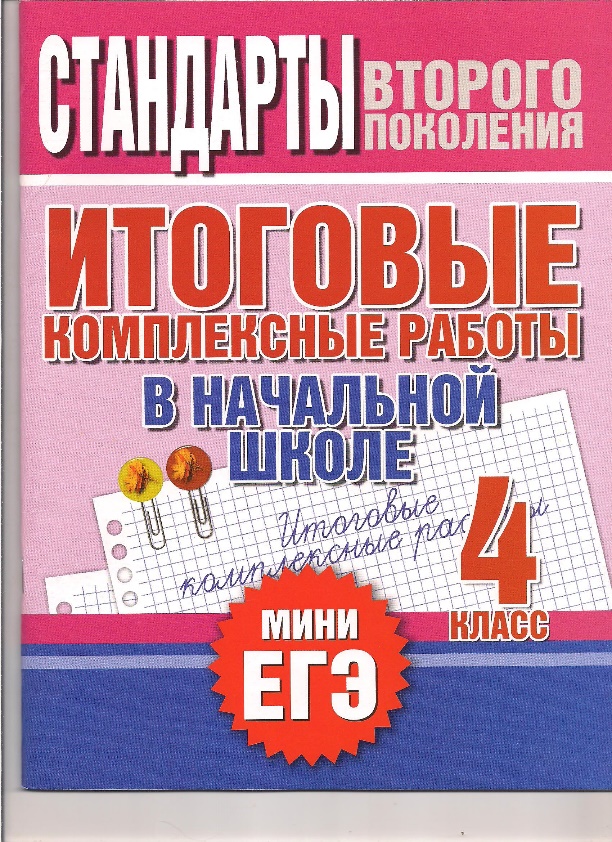 Коррекционно-развивающие подходы в работе учителя с обучающимися с тяжелыми нарушениями речи в начальной школе без преувеличения можно считать стержневыми  в формировании образовательных результатов младших школьников: личностных и метапредметных. От того, как научатся  дети в начальной школе работать с текстом, с информацией, зависит их успешность во всех предметных областях в среднем звене и старших классах. А от того, насколько они будут способны получать удовольствие от чтения текстов, сопереживать событиям и персонажам, зависит во многом выбор ими нравственных ориентиров.
Спасибо    за    внимание!